муниципальное бюджетное общеобразовательное учреждение 
«Средняя общеобразовательная школа №1 имени В.М.Пучковой» 
с.Хороль Хорольского муниципального района Приморского края
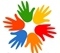 Семинар заместителей директоров по учебно-методической работе «Совершенствование развития образования лиц с ОВЗ»14 апреля 2017 года
с.Хороль
2017
МО образования и науки РФ и департамент государственной политики в сфере защиты прав детей. 
20.02.2017 №07-818

Методические рекомендации руководителям общеобразовательных организаций по сопровождению образовательной деятельности в условиях введения федерального государственного образовательного стандарта начального общего образования обучающихся с ограниченными возможностями здоровья и федерального государственного образовательного стандарта образования обучающихся с умственной отсталостью (интеллектуальными нарушениями)
Приоритетным направлением деятельности системы образования Российской Федерации является обеспечение доступности и качества образования лиц с ограниченными возможностями и инвалидностью.
В период с 15 апреля 2016 года по 15 октября 2016 года проводился всероссийский мониторинг введения ФГОС ОВЗ
Цель мониторинга – 
определить готовность регионов к введению ФГОС ОВЗ.
Методические рекомендации подготовлены на основе анкет, предоставленных 84 регионами Российской Федерации.
В соответствии с требованиями ФГОС ОВЗ для каждой из категории детей с ограниченными возможностями здоровья (далее – ОВЗ) должно осуществляться комплексное психолого-медико-педагогическое сопровождение в условиях образовательного процесса всех детей с ОВЗ
Сопровождение ребенка с ОВЗ в образовательной среде определяется как создание оптимальной организации образовательной среды, соотнесенной с возможностями такого ребенка и реализации программы коррекционной работы соответствующей образовательной программы.
для каждой из категорий детей с ОВЗ организационный раздел основной образовательной программы всех образовательных организаций должен содержать:
- описание системы психолого-педагогических условий и ресурсов, которые должны обеспечивать выявление и удовлетворение особых образовательных потребностей обучающихся с ограниченными возможностями здоровья 
- реализацию комплексного индивидуально ориентированного психолого-медико-педагогического сопровождения 
создание специальных условий воспитания, обучения детей с ограниченными возможностями здоровья, безбарьерной среды жизнедеятельности и учебной деятельности;
использование специальных образовательных программ, разрабатываемых образовательной организацией
Мониторинг показал, что по состоянию на январь 2016 года все образовательные организации Российской Федерации, в контингенте которых есть дети с ОВЗ, имеют лицензии на право образовательной деятельности. В 2016/17 учебном году зачислено 58 576 первоклассников, обучающихся по ФГОС ОВЗ. В связи с этим представляется важным вопрос готовности школ к организации образования детей с ОВЗ в соответствии с современными требованиями и введению ФГОС ОВЗ. С этой целью в регионах обеспечен комплекс мероприятий по повышению квалификации педагогов, в первую очередь учителей начальных классов, информированию педагогической и родительской общественности о переходе на ФГОС ОВЗ с 1 сентября 2016 года в штатном режиме.
Нормативно-правовой и методологической основой адаптированной основной общеобразовательной программы (АООП) являются: 
Федеральный закон Российской Федерации от 29 декабря 2012 г. № 273-Ф3 «Об образовании в Российской Федерации»; ФГОС ОВЗ, утвержденные приказами Министерства образования и науки Российской Федерации от 19 декабря 2014 г. №№1598, 1599.
Обучение детей с ОВЗ в условиях общеобразовательной организации может осуществляться как по адаптированной образовательной программе, разработанной для каждого ребенка с ОВЗ, так и в условиях отдельного класса для детей глухих, слабослышащих, позднооглохших, слепых, слабовидящих, с тяжелыми нарушениями речи, с нарушениями опорно-двигательного аппарата, с задержкой психического развития, с умственной отсталостью, с расстройствами аутистического спектра, со сложными дефектами, осуществляющего образовательную деятельность по адаптированной основной общеобразовательной программе, т.е. образовательной программе, адаптированной для обучения определенной категории лиц с ограниченными возможностями здоровья (до 01.09.2013 г. - образовательная программа специальных (коррекционных) образовательных учреждений I-VIII видов (Ст. 79, п.5. ФЗ № 273 от 29.12. 2012 г.), разрабатываемой на уровень образования. 
Адаптированная основная образовательная программа любого уровня образования разрабатывается педагогами образовательной организации самостоятельно, с учётом требований ФГОС соответствующего уровня. 
Обучающиеся с умственной отсталостью (интеллектуальными нарушениями) получают образование по варианту 1 или 2 АООП, которая при необходимости индивидуализируется (специальная индивидуальная программа развития – СИПР, индивидуальный учебный план), учитывая образовательные потребности отдельного обучающегося с умственной отсталостью.
АООП для обучающихся любых категорий ОВЗ может быть реализована в разных формах: как совместно с другими обучающимися, так и в отдельных классах, группах или в отдельных организациях. В таких организациях создаются специальные условия для получения образования детьми с ОВЗ.
Адаптированная образовательная программа - это образовательная программа, адаптированная для обучения ребенка с ОВЗ (в том числе с инвалидностью), разрабатывается на базе основной образовательной программы (ООП) определённого уровня образования, с учетом индивидуальных образовательных потребностей и психофизических особенностей на период, определенный образовательной организацией самостоятельно, с возможностью её изменения в процессе обучения. 
Специальная индивидуальная программа развития (СИПР) разрабатывается для обучающегося с сочетанными нарушениями, в том числе, с умственной отсталостью умеренной, тяжёлой, или глубокой степени, максимально на один год на основе АООП, учитывает индивидуальную специфику образования ребенка 
с тяжелыми и множественными нарушениями развития.
Организация взаимодействия сотрудников образовательной организации в рамках реализации адаптированных образовательных программ обучающихся с ОВЗ, в том числе с инвалидностью
По результатам мониторинга готовности системы общего образования к введению ФГОС ОВЗ на региональном уровне необходимо:

обеспечить полное комплектование штатов психолого-медико-педагогических комиссий в соответствие с требованиями приказа Министерства образования и науки Российской Федерации от 20 сентября 2013 г. №1082 «Об утверждении Положения о психолого-медико-педагогической комиссии»;
обеспечить полное комплектование штатов служб комплексного сопровождения детей с ОВЗ в общеобразовательных организациях (ПМПк) в соответствие с требованиями приказа Министерства образования и науки Российской Федерации от 30 августа 2013 г. «Об утверждении Порядка организации и осуществления образовательной деятельности по основным общеобразовательным программам - образовательным программам начального общего, основного общего и среднего общего образования» (далее – приказ №1015);
обеспечить введение ставок тьюторов, ассистентов для сопровождения детей с ОВЗ, детей-инвалидов в штатное расписание общеобразовательных организаций исходя из количества рекомендаций ПМПК и с учетом требования приказа №1015;
продолжить создание доступной архитектурной среды в общеобразовательных организациях; 
продолжить повышение квалификации, профессиональную переподготовку педагогов, осуществляющих обучение детей с ОВЗ в соответствие со сроками введения ФГОС ОВЗ;
обеспечить вариативность моделей обучения детей с ОВЗ;
обеспечить условия для социальной инклюзии в рамках внеурочной работы общеобразовательных организаций для детей, которым рекомендовано обучение на дому;
обеспечить регулярный мониторинг введения ФГОС ОВЗ в общеобразовательных организациях;
повышать информирование родителей детей с ОВЗ о введении ФГОС ОВЗ, условиях, созданных в образовательных организациях для обучения детей с ОВЗ инвалидностью в субъекте Российской Федерации через размещения соответствующей информации на официальном сайте регионального органа управления образованием и на сайтах образовательных организаций;
повышать информирование административных и педагогических работников по вопросам нормативного регулирования образования обучающихся с ОВЗ и инвалидностью, требований ФГОС ОВЗ, разработки АООП.
ООП
основная
АООП
адаптированная
СИПР
специализированная
Вариант 1,2
Без академической задолженности
Вариант определяет ПМПК
Вариант 3,4
С академической задолженностью
Администрация образовательной организации несет ответственность за создание и реализацию необходимых специальных условий образования обучающегося с ОВЗ, определенных в заключении ПМПК.
Важнейшим звеном психолого-педагогического сопровождения является деятельность психолого-медико-педагогического консилиума образовательной организации, не только выявляющего детей, испытывающих трудности обучения и определяющего стратегию работы с ними, но и разрабатывает, с обязательным привлечением учителей, адаптированную образовательную программу для обучающегося с ОВЗ.